Nov 9, 2009
Money and Inflation
Hyperinflations
Quantity Theory of Money
Costs of Inflation
Today in history:  1989 The fall of the Berlin Wall
--Political freedom
--Economic freedom
http://www.youtube.com/watch?v=wnYXbJ_bcLc
Robert Mugabe
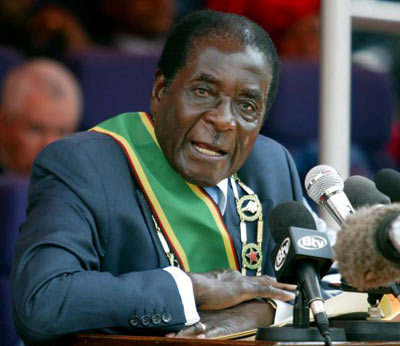 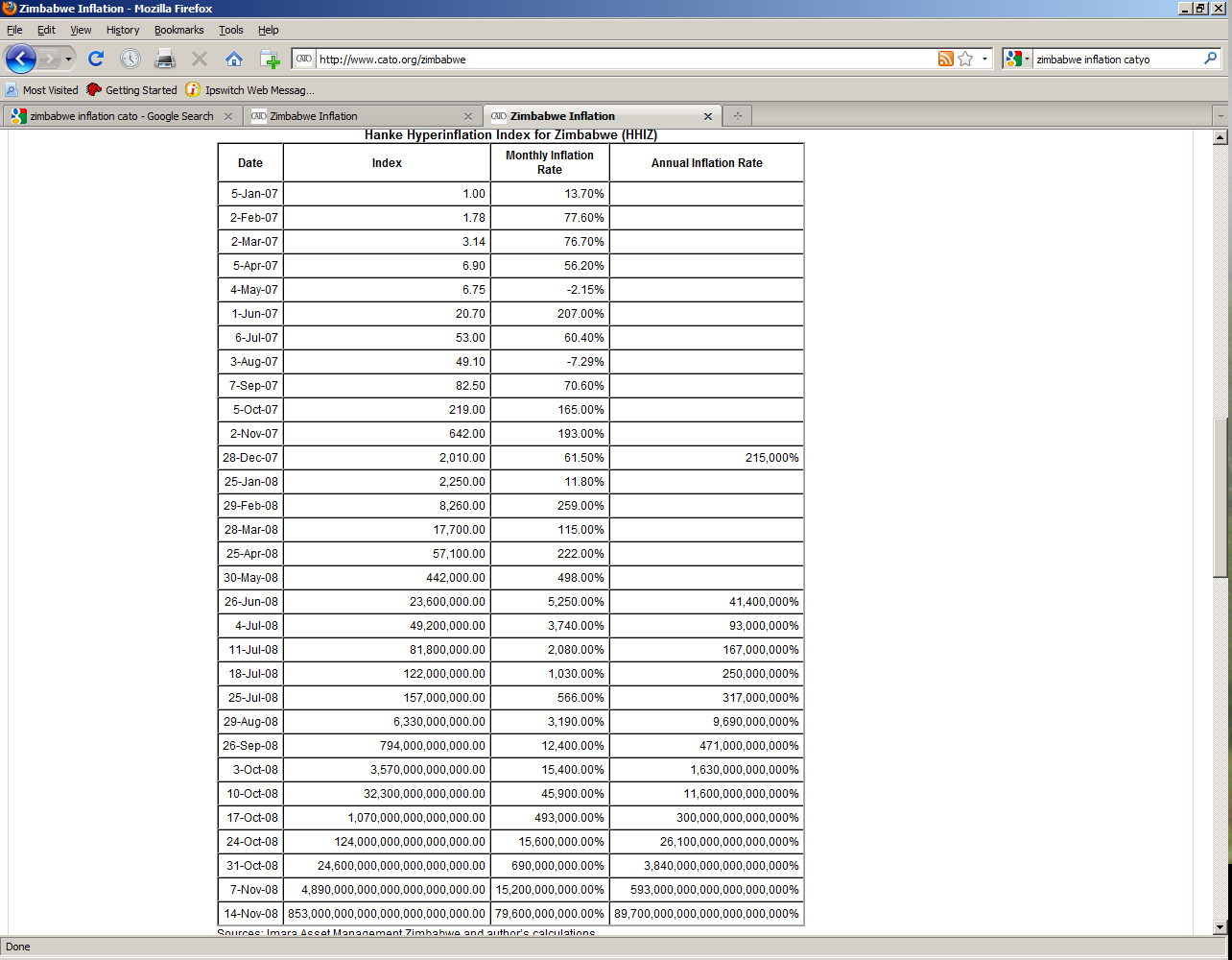 Zimbabwe Inflation
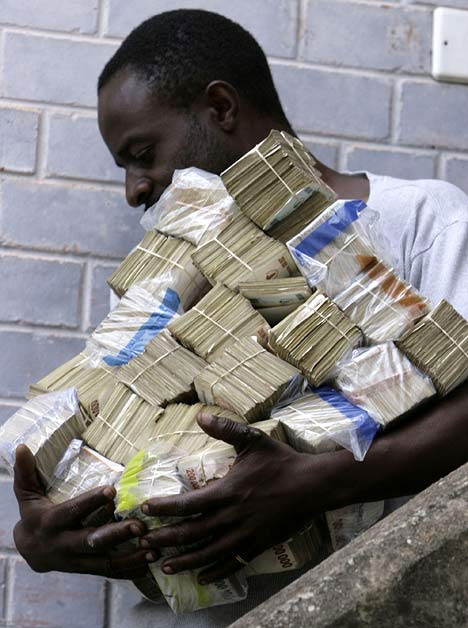 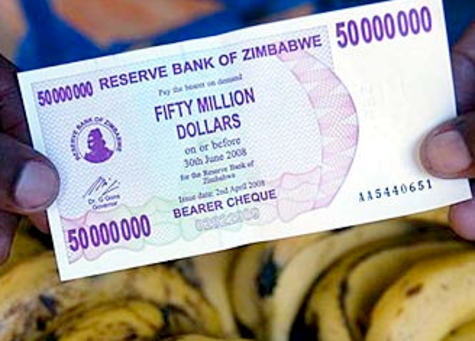 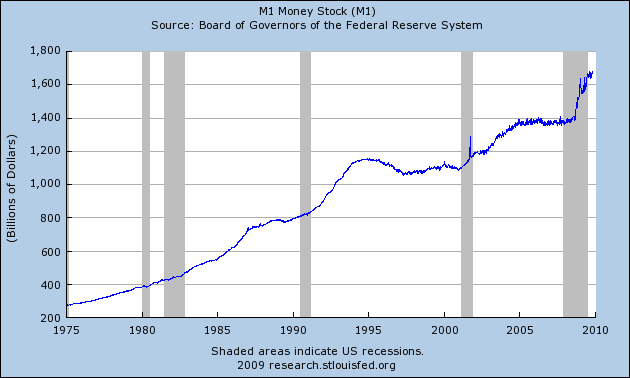 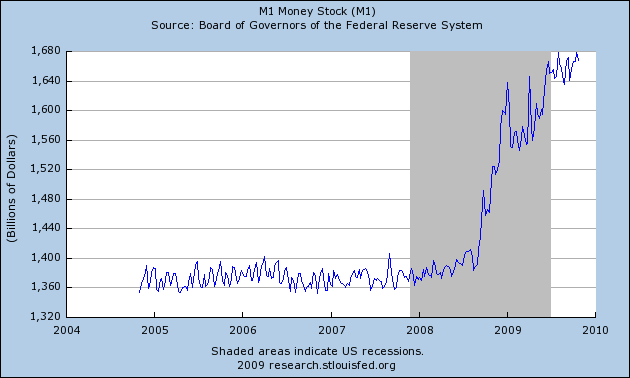